Министерство финансов Камчатского края
БЮДЖЕТ КАМЧАТСКОГО КРАЯ НА 2014 ГОД 
И НА ПЛАНОВЫЙ ПЕРИОД 2015-2016 ГОДОВ
1 СЛАЙД
Основные направления бюджетной политики Камчатского края на 2014-2016 годы
2 СЛАЙД
Отдельные параметры прогноза социально-экономического развития на 2014-2016 годы
3 СЛАЙД
Структура доходов краевого бюджета в 2013-2016 годах
млн. руб.
4 СЛАЙД
Структура доходов краевого бюджета на 2014 год (по долям)
5 СЛАЙД
Налоговые и неналоговые доходы краевого бюджета
6 СЛАЙД
Налог на доходы физических лиц
Прогноз НДФЛ в 2014 г. в консолидированный бюджет13 910,7 млн. руб.
7 СЛАЙД
Расходы краевого бюджета
8 СЛАЙД
Структура расходов краевого бюджетав 2014-2016 годахпо разделам классификации  расходов бюджета
9 СЛАЙД
Структура расходов краевого бюджета на2014 год по разделам классификации расходов бюджетов
10 СЛАЙД
Краевой бюджет по видам расходов в 2014 году
11 СЛАЙД
Расходы на социально-культурную сферу
Расходы на социально-культурную сферу
5
54 432,2
ВСЕГО РАСХОДЫ
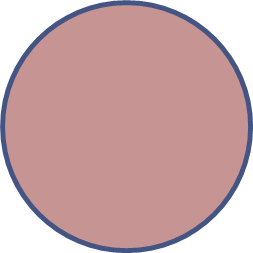 53 464,8
27 268,0

50%
25 105,5

47%
46 998,6
22 550,5

48%
2014 год
2013 год
2012 год
12 СЛАЙД
Расходы на социально-культурную сферу в 2014 г.
13 СЛАЙД
Инвестиционные мероприятия на 2014 год
14 СЛАЙД
Структура межбюджетных трансфертов местным бюджетам в 2013-2016 годах (без учета средств федерального бюджета,инвестиционных мероприятий и мероприятий «бывших» ДКЦП)
млн. руб.
15 СЛАЙД
Перечень государственных программ Камчатского края
1. Развитие здравоохранения
2. Развитие образования
3. Социальная поддержка граждан
4. Обеспечение доступным и комфортным жильем
5.Энергоэффективность, развитие энергетики и коммунального хозяйства
6. Содействие занятости
7.Профилактика правонарушений, терроризма, экстремизма, наркомании и алкоголизма
8.Защита населения, территорий от чрезвычайных ситуаций, обеспечение пожарной безопасности
9. Развитие внутреннего и въездного туризма
10. Развитие культуры
11. Развитие физической культуры
12.Охрана окружающей среды, воспроизводство и использование природных ресурсов
13. Развитие экономики, внешнеэкономической деятельности 
14.Совершенствование системы государственного управления 
15. Развитие транспортной системы
16. Развитие сельского хозяйства и регулирование рынков сельскохозяйственной продукции
17. Развитие рыбохозяйственного комплекса 
18. Реализация государственной национальной политики и укрепление гражданского единства
19. Управление государственными финансами 
20. Совершенствование управлением краевым имуществом Камчатского края на 2014-2018 годы.
21.Социальное и экономическое развитие территории с особым статусом «Корякский округ»
16 СЛАЙД
Государственный долг
млн. руб.